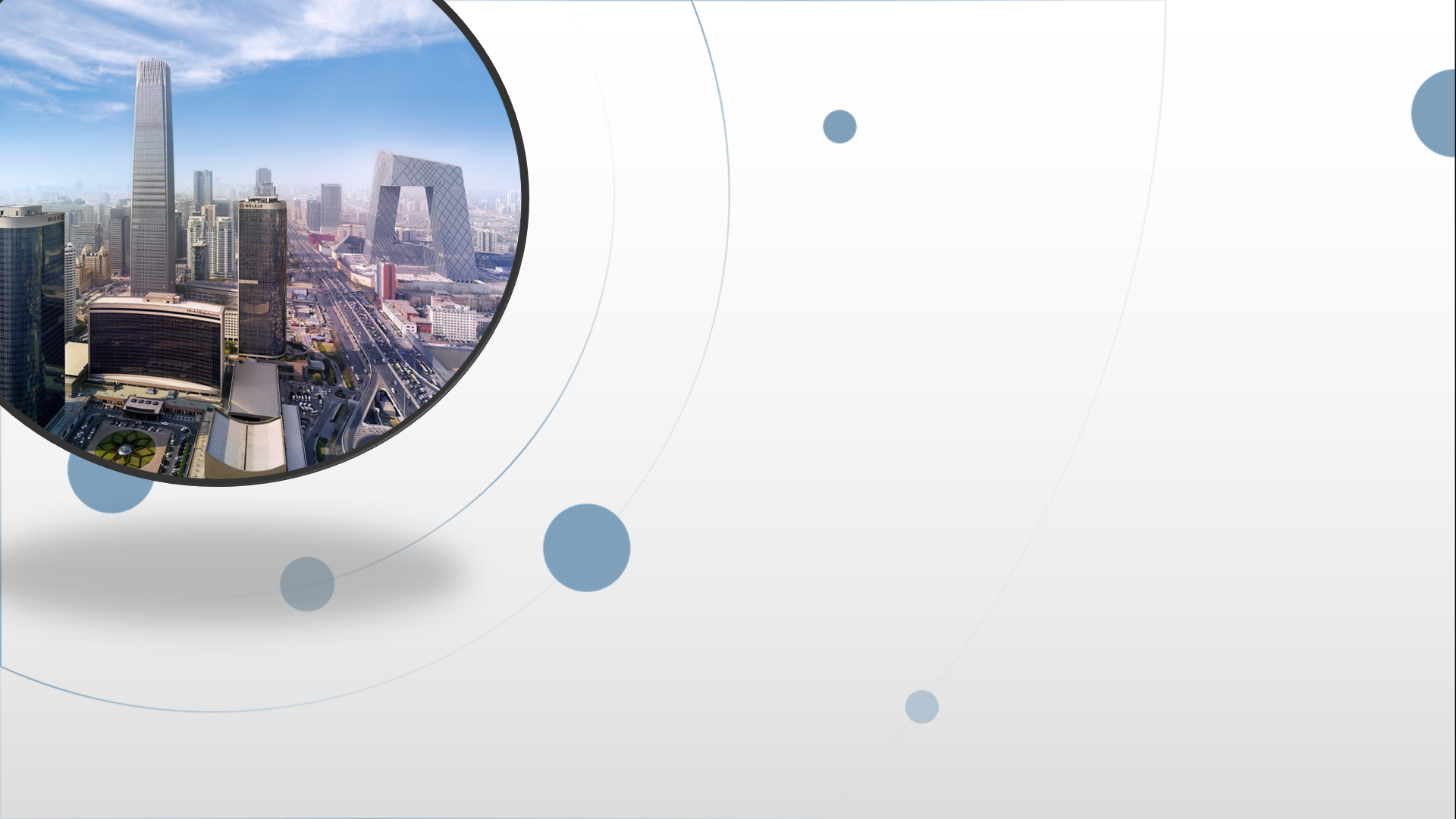 朝阳区线上课堂·高一年级生物学
染色体变异(第2课时）
北京市和平街第一中学     肖德慧
受精卵
卵细胞
发育
发育
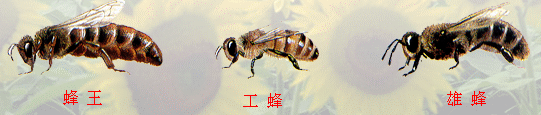 蜂王
工蜂
雄蜂
（2）形成原因
由配子（如卵细胞、花粉等）直接发育而成。
（1）概念
体细胞中的染色体数与本物种配子染色体数目相同的个体。
一、单倍体
32
32
16
14
1
二倍体
21
6
六倍体
56
8
4
≠
思考1：单倍体＝只有一个染色体组吗
比较项目
如果普通小麦的配子(花粉)直接长成个体，则其细胞内有____个染色体组,称为________________________
生物种类
3
普通小麦的单倍体
雄配子
（花粉）
直接发育成生物体：单倍体
雌配子
（卵细胞）
直接发育成生物体：单倍体
二倍体(2N)
发育
生物体
多倍体
思考2:判断一个个体为单倍体、二倍体还是多倍体，关键看什么信息？
关键看它的发育起点是什么
受精卵
（合子）
（3）特点：植株弱小,高度不育
二、单倍体育种
（1）方法：
正常植株染色体数目
人工诱导
染色体加倍
花药
离体培养
植株
单倍体植株
明显缩短育种年限
（2）优点：
（3）实例：
矮秆抗锈病小麦的培育
AaBb
AaBb
高抗
高抗
高抗
矮不抗
高抗
矮不抗
P
取花粉
AABB   ×      aabb
AABB   ×   aabb
杂交
F1
自交
F2  选
aaB_矮抗
AB
Ab
aB
ab
花药离体培养
自交
AB
Ab
aB
ab
单倍体
F3  选
aaB_矮抗
秋水仙素处理
自交
……
AABB
AAbb
aaBB
aabb
aaBB矮抗
高抗
高不抗
矮抗
矮不抗
现有以下两种类型水稻：高秆抗病（AABB），矮秆不抗病（aabb）。如何得到纯种矮秆抗病的新品种。
杂交
练习：某二倍体植物的体细胞中染色体数为24条,基因型为AaBb。请根据下图完成下列问题
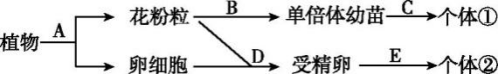 (1)图中A所示的细胞分裂方式主要是　　　　　　,产生的花粉粒基因组成有　　　　种。 (2)若C处是指用秋水仙素处理,则个体①的体细胞中含染色体　　　　条,它是　　　　(填“纯合子”或“杂合子”)。
减数分裂
4
纯合子
24
练习：某二倍体植物的体细胞中染色体数为24条,基因型为AaBb。请根据下图完成下列问题
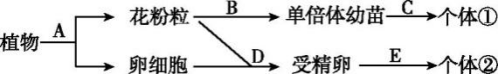 (3)若A表示水稻的高秆基因,a表示水稻的矮秆基因;B表示水稻的抗病基因,b表示水稻的不抗病基因,这两对基因按自由组合定律遗传,则该水稻自花传粉的后代中,矮秆抗病的个体所占的比例是　　　　。 
(4)若要尽快获得纯种的矮秆抗病水稻,则应采用图中　　　(填字母)过程进行育种,这种育种方法称为　    　　　。
3/16
aaB_
ABC
单倍体育种
缺失:
指一条染色体断裂而失去一个片段，这个片段上的基因也随之丢失。在人类遗传中,猫叫综合征就是五号染色体缺失导致。
三、染色体结构的变异
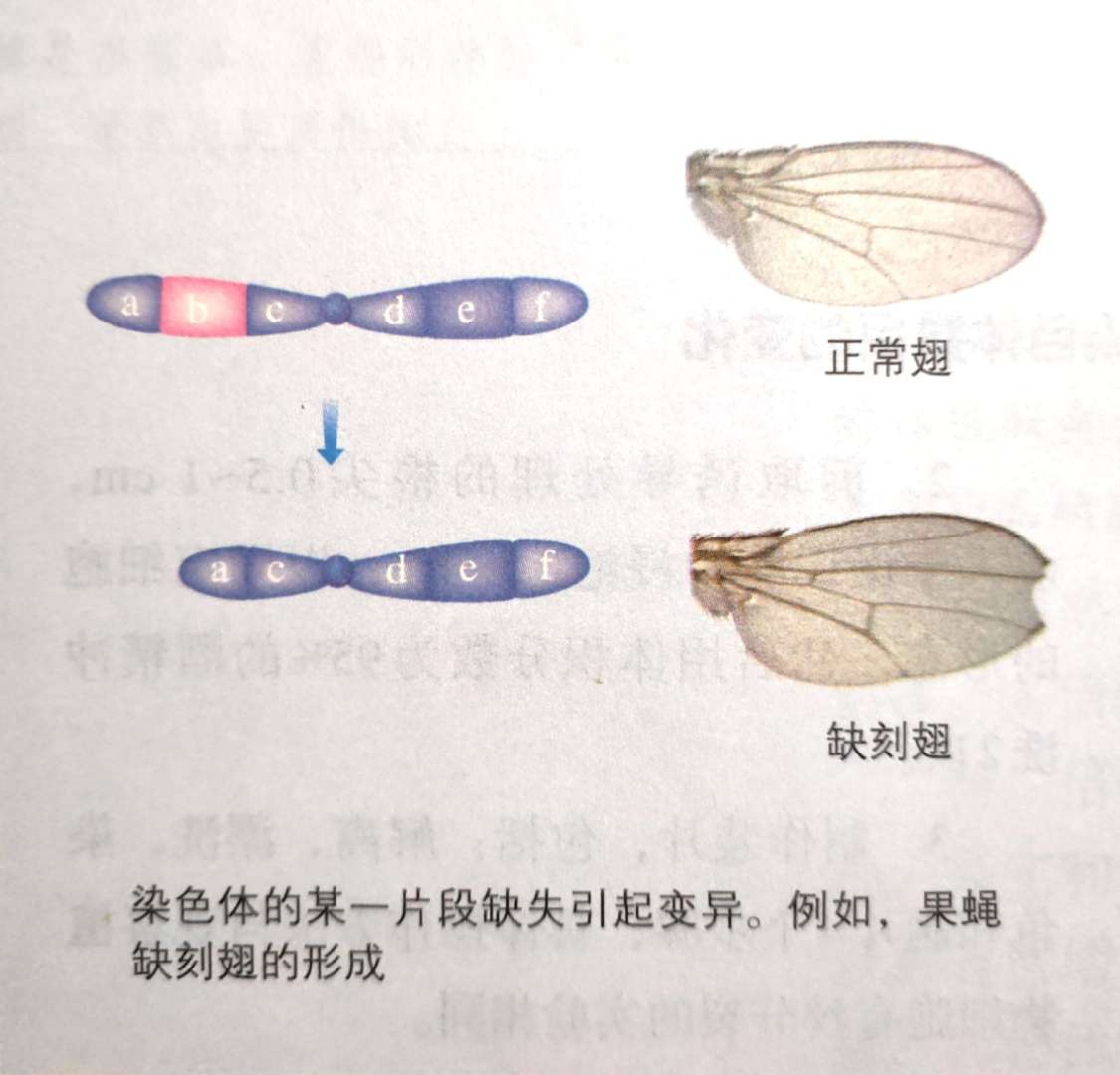 缺失
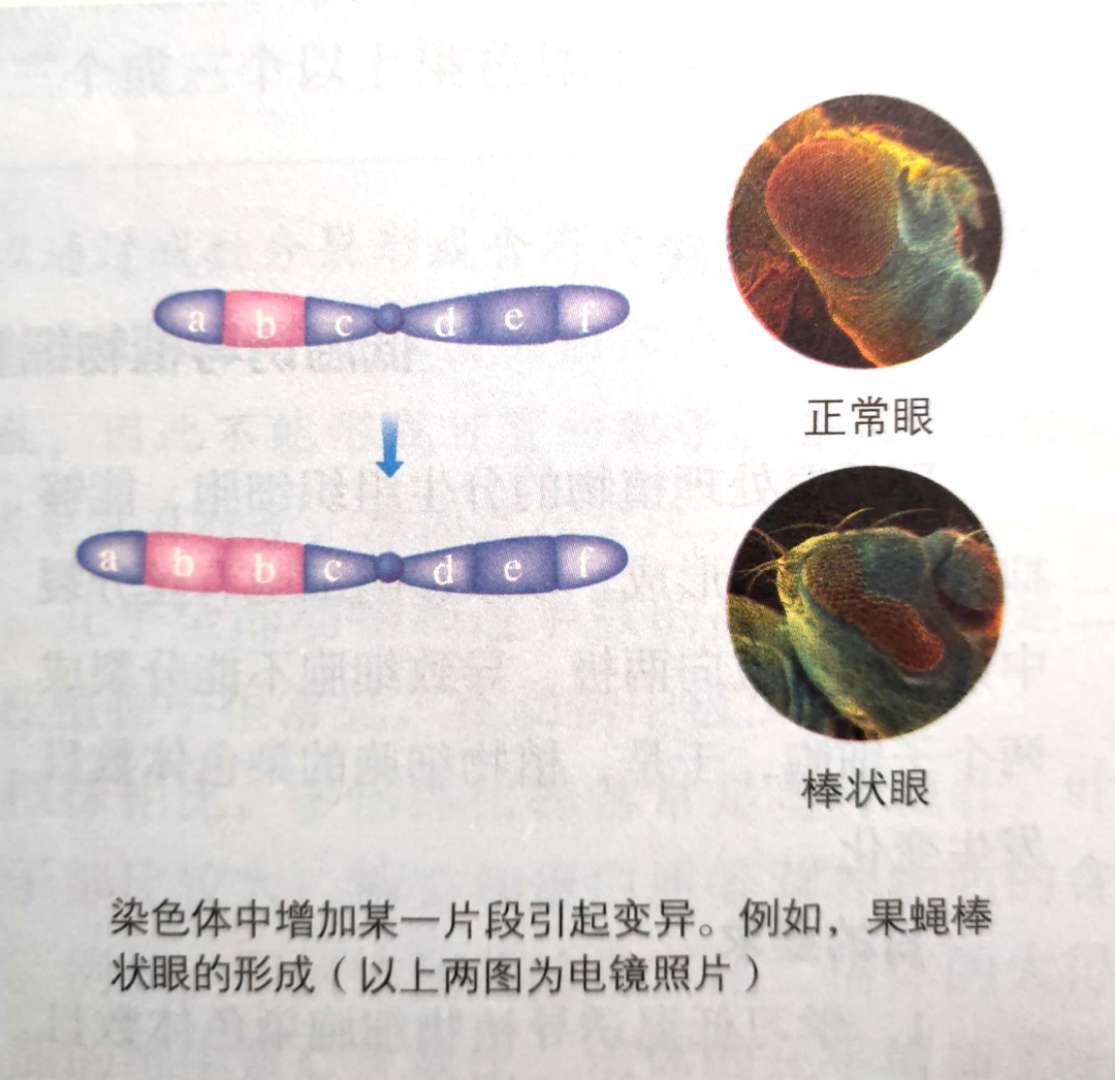 重复:
重复
重复一段染色体
一条染色体的断裂片段接到同源染色体的相应部位，结果后者就有一段重复基因。例如:果蝇的棒状眼。
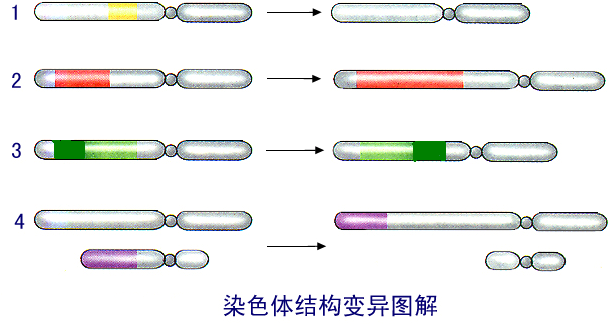 数目
思考：这里的缺失和重复可能引起染色体上基因        的改变（减少或增加）。而基因突变中也有缺失，是什么缺失？基因突变中基因数目改变了吗？
基因突变中是碱基对的缺失或增添，基因的数目没有改变。
颠倒
倒位:
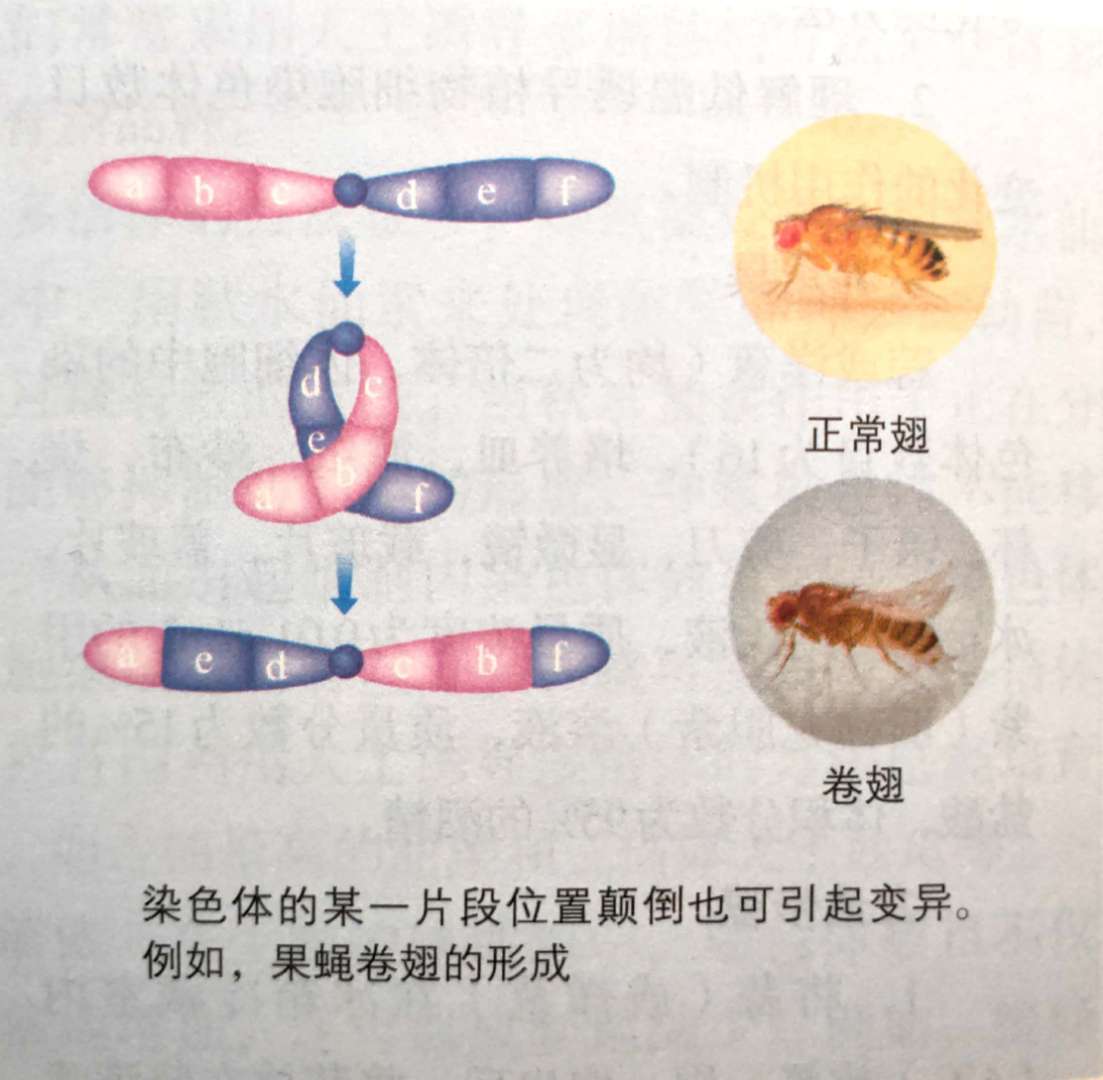 位置颠倒
一条染色体的断裂片段，位置倒过来后再接上去，造成这段染色体上的基因位置颠倒。
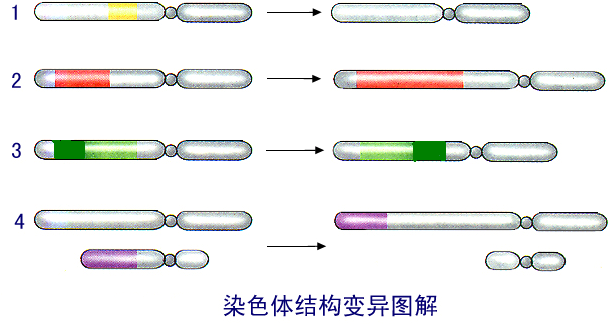 思考：倒位发生后，染色体上基因的数目并没有改变，那改变了什么？
改变了基因在染色体上的排列顺序
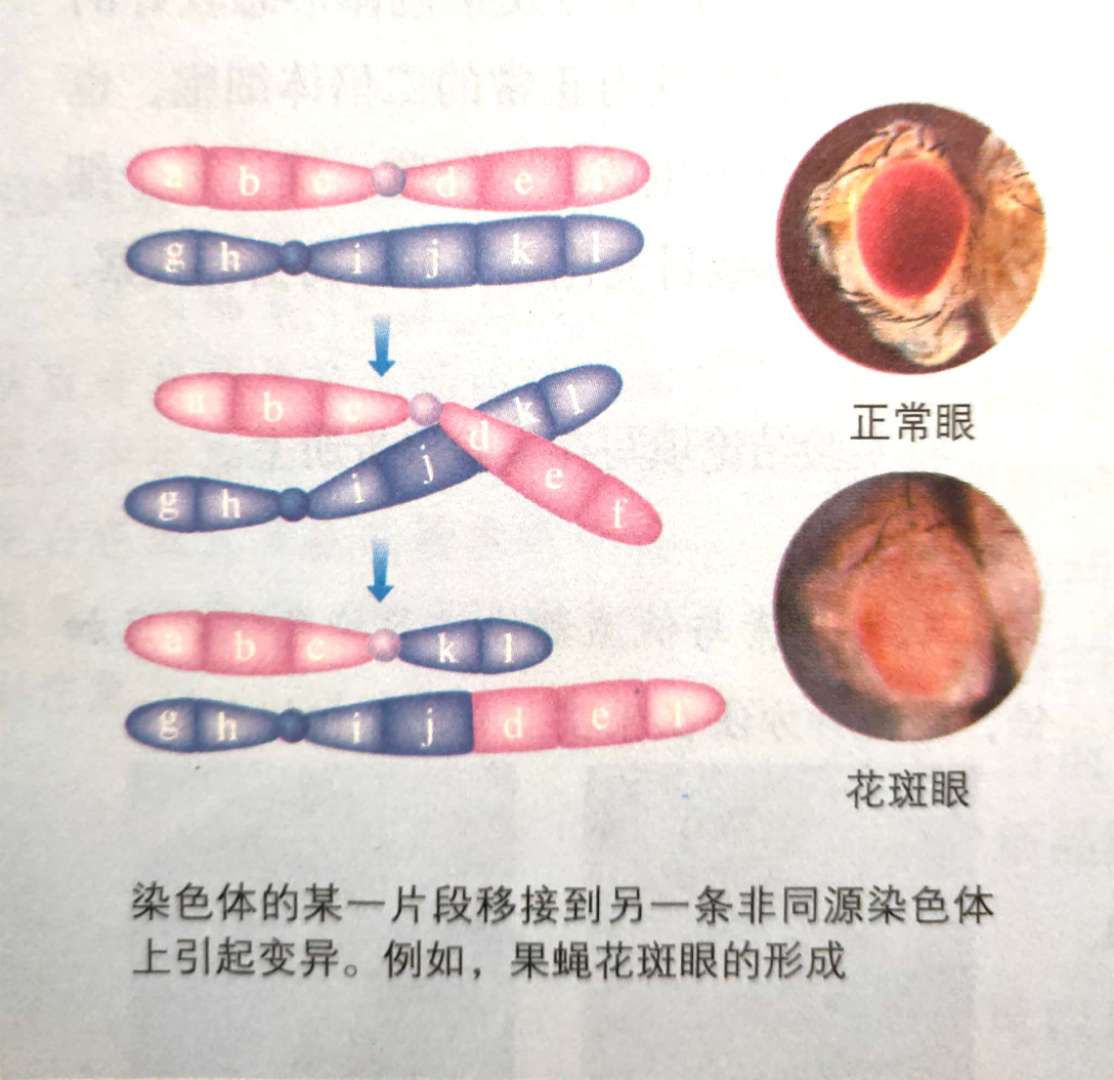 易位:
易位
非同源染色体
片段接到非同源染色体上
染色体发生断裂，断裂片段接到非同源染色体上的现象。
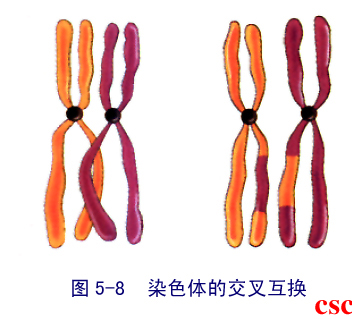 思考：交叉互换属于染色体结构变异吗？如果是染色体结构变异，属于哪种类型？如果不是结构变异，又属于哪种变异类型？
染色体易位发生在非同源染色体之间

交叉互换发生在同源染色体之间
染色体结构变异
基因重组
下图中①和②表示发生在常染色体上的变异。①和②所表示的变异类型分别属于（    ）
A
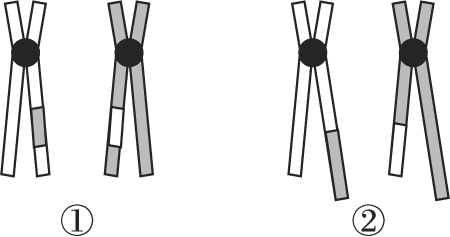 A.基因重组和染色体易位     B.染色体易位和染色体易位
C.染色体易位和基因重组     D.基因重组和基因重组
导致
导致
思考：为什么染色体结构的改变会导致性状的改变?
染色体结构上的缺失、重复、易位和倒位
染色体上基因数目、排列顺序的改变
生物性状的改变（变异）
大多数染色体结构变异对生物体是不利的，甚至导致死亡。
染色体变异
结构变异 ：
三体(2n+1)：21三体综合征
个别增减
数目
变异
单体（2n-1)：性腺发育不良
概念
染色体组
特征
成倍
增减
基因重组
二倍体
概念
分类
多倍体
特点
基因突变
单倍体
构建概念图
缺失、 重复、倒位、 易位
改变染色体上基因的数目或排列顺序
可遗传变异
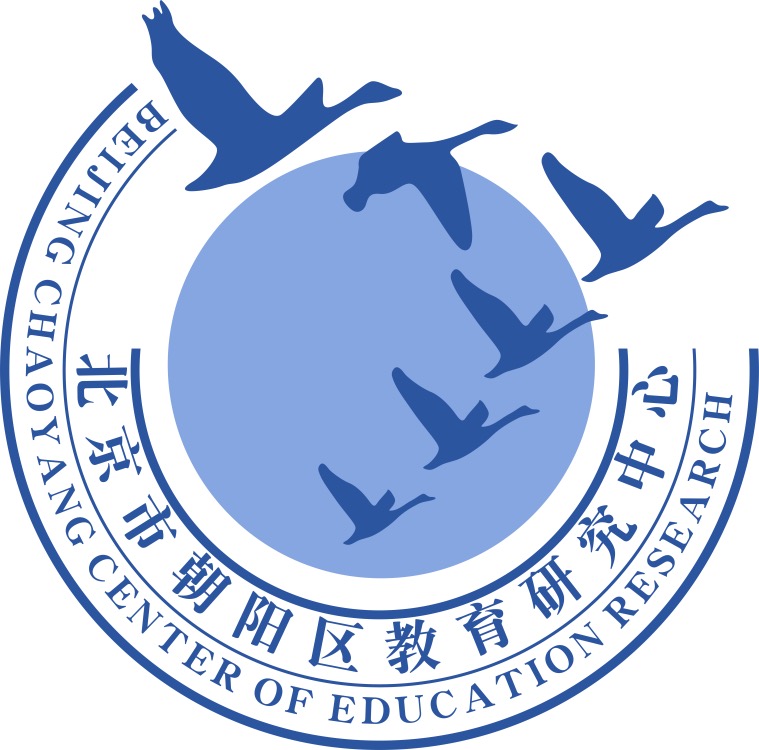 谢谢您的观看
北京市朝阳区教育研究中心  制作